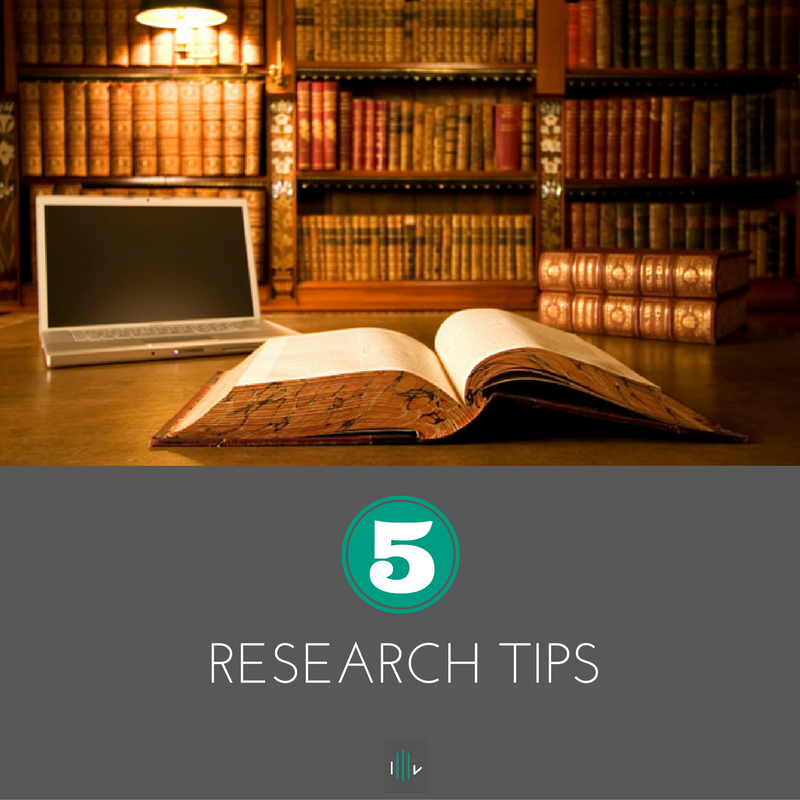 MATSATI.COM Teaching Ministry
Website: https://www.matsati.com YouTube Channel: https://www.youtube.com/user/MATSATI/
ישעיהו נא:ז-יב  / Isaiah 51:7-12
LIVE STREAM: 6:30 pm EST Thursday
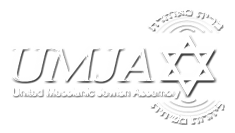 New Telegram Channel: Messianic Ministries
https://t.me/MessianicMinistries
Focus: The Way of Life - Following Yeshua the Messiah with an emphasis on walking in His footsteps according to the Torah
A Community
for Learning
Discuss the Scriptures, 
learn the languages, 
and fellowship
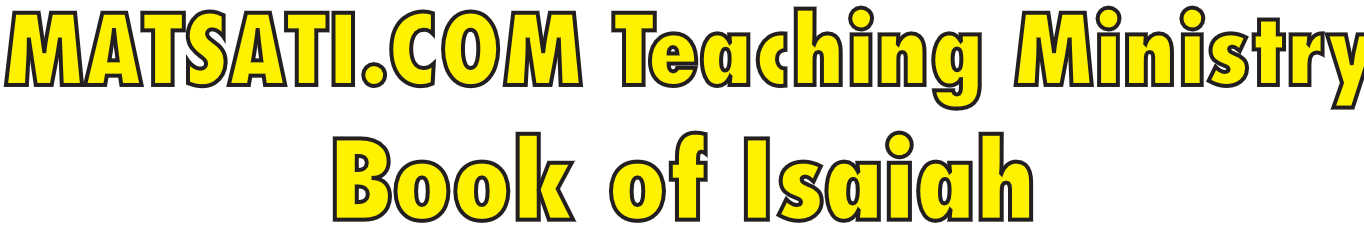 Isaiah 51:7-12
ישעיהו נא:ז-יב
Small Miracles God Gives to Save Our Lives
Isaiah / ישעיה
http://www.matsati.com
מבוא לישעיהו

Part 1
Isaiah / ישעיה
http://www.matsati.com
Yeshua remained silent in the face of accusations during His trial:

Matthew 27:12-14 (KJV): “And when he was accused of the chief priests and elders, he answered nothing. Then said Pilate unto him, Hearest thou not how many things they witness against thee? And he answered him to never a word; insomuch that the governor marvelled greatly.”
Mark 15:3-5 (KJV): “And the chief priests accused him of many things: but he answered nothing. And Pilate asked him again, saying, Answerest thou nothing? behold how many things they witness against thee. But Jesus yet answered nothing; so that Pilate marvelled.”
Luke 23:9 (KJV): “Then he questioned with him in many words; but he answered him nothing.”
Isaiah / ישעיה
http://www.matsati.com
Scholarly Insights and Historical Records that Provide Evidence of this:

Honor-Shame Paradigm: In ancient Near Eastern societies, honor and shame were central to social dynamics. Public humiliation was a powerful tool for enforcing social norms and maintaining order. When someone submitted to public humiliation without resistance, it was often perceived as an acknowledgment of their wrongdoing. This is because honor was highly valued, and any action that brought shame was seen as a serious offense.
Victor H. Matthews' Study: Victor H. Matthews, in his study on the honor-shame paradigm in ancient Israel, highlights that the desire for public esteem was the greatest good, and being ill-spoken of was the greatest evil. This cultural framework made public humiliation a significant form of social control.
Legal and Social Texts: Legal documents, treaties, and collections of laws from the ancient Near East often reflect the importance of maintaining honor and avoiding shame. For example, the Code of Hammurabi includes provisions that address public behavior and the consequences of actions that could bring shame to an individual or their family.
Cuneiform Writings: Evidence from cuneiform writings, such as letters and royal inscriptions, also supports the idea that public humiliation was a means of enforcing social norms. These texts often describe the consequences of dishonorable behavior and the importance of maintaining one's reputation.
Archaeological Evidence: Archaeological findings, such as inscriptions and artifacts, provide additional context for understanding the role of honor and shame in ancient Near Eastern societies. These findings often depict scenes of public punishment and humiliation, reinforcing the idea that such actions were meant to serve as a deterrent to others.
Isaiah / ישעיה
http://www.matsati.com
ספר ישעיה

Part 2
Isaiah / ישעיה
http://www.matsati.com
﻿ספר ישעיה פרק נא
﻿ז   שִׁמְעוּ אֵלַי יֹדְעֵי צֶדֶק עַם תּוֹרָתִי בְלִבָּם אַל-תִּירְאוּ חֶרְפַּת אֱנוֹשׁ וּמִגִּדֻּפֹתָם אַל-תֵּחָתּוּ: ח   כִּי כַבֶּגֶד יֹאכְלֵם עָשׁ וְכַצֶּמֶר יֹאכְלֵם סָס וְצִדְקָתִי לְעוֹלָם תִּהְיֶה וִישׁוּעָתִי לְדוֹר דּוֹרִים: ט   עוּרִי עוּרִי לִבְשִׁי-עֹז זְרוֹעַ יְהֹוָה עוּרִי כִּימֵי קֶדֶם דּוֹרוֹת עוֹלָמִים הֲלוֹא אַתְּ-הִיא הַמַּחְצֶבֶת רַהַב מְחוֹלֶלֶת תַּנִּין: י   הֲלוֹא אַתְּ-הִיא הַמַּחֲרֶבֶת יָם מֵי תְּהוֹם רַבָּה הַשָּׂמָה מַעֲמַקֵּי-יָם דֶּרֶךְ לַעֲבֹר גְּאוּלִים: יא   וּפְדוּיֵי יְהֹוָה יְשׁוּבוּן וּבָאוּ צִיּוֹן בְּרִנָּה וְשִֹמְחַת עוֹלָם עַל-רֹאשָׁם שָֹשֹוֹן וְשִֹמְחָה יַשִּׂיגוּן נָסוּ יָגוֹן וַאֲנָחָה:       יב   אָנֹכִי אָנֹכִי הוּא מְנַחֶמְכֶם מִי-אַתְּ וַתִּירְאִי מֵאֱנוֹשׁ יָמוּת וּמִבֶּן-אָדָם חָצִיר יִנָּתֵן:
Isaiah / ישעיה
http://www.matsati.com
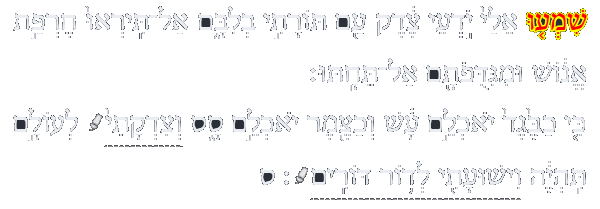 Isaiah / ישעיה
http://www.matsati.com
Metaphors that Illustrate the temporary nature of human opposition compared to God's eternal righteousness 

Tehillim / Psalm 37:1-2 - "Do not fret because of evildoers, be not envious toward wrongdoers. For they will wither quickly like the grass and fade like the green herb."
Isaiah 40:6-8 - "All flesh is grass, and all its loveliness is like the flower of the field. The grass withers, the flower fades, but the word of our God stands forever."
James 1:10-11 - "But the rich should take pride in their humiliation—since they will pass away like a wildflower. For the sun rises with scorching heat and withers the plant; its blossom falls and its beauty is destroyed. In the same way, the rich will fade away even while they go about their business." 
1 Peter 1:24-25 - "For, 'All people are like grass, and all their glory is like the flowers of the field; the grass withers and the flowers fall, but the word of the Lord endures forever.'"
Isaiah / ישעיה
http://www.matsati.com
Rabbinic Literature
ספרות רבנית

Part 3
Isaiah / ישעיה
http://www.matsati.com
Targum Jonathan son of Uziel Isaiah 51:7-12
51:7 Hearken unto my WORD, ye that know the truth, the people in whose heart is the instruction of my law; be ye not afraid of the reproaches of the sons of men, neither be terrified on account of their grandeur. 51:8 For they vanish like a garment, which the moth eateth, and like wool, which rottenness seizeth; but my righteousness shall be for ever, and my salvation from generation to generation. 51:9 Reveal thyself, reveal thyself, put on the strength of might from the Lord; reveal thyself as in the days of old, in the generations which were at the beginning: was it not for thy sake, O congregation of Israel, that I broke the mighty, that I destroyed Pharaoh and his host, who were strong as a dragon? 51:10 Was it not for thy sake, O congregation of Israel, that I dried up the sea, the water of the great deep, I made the depth of the sea a way for the ransomed to pass over? 51:11 Thus the redeemed of the Lord shall be gathered together out of their captivity, and come to Zion with singing; and everlasting joy shall be theirs, which shall not cease: and a cloud of glory shall shadow over their heads; they shall find joy and gladness, and there shall be an end of sorrow and sighing for the house of Israel. 51:12 I, even I, am He that comforteth you: of whom are ye afraid? of a mortal man? or of a son of man, who is counted like grass? (TgJ)
Isaiah / ישעיה
http://www.matsati.com
Isaiah / ישעיה
http://www.matsati.com
Isaiah / ישעיה
http://www.matsati.com
Midrash Tanchuma Buber, Vaera 7:1
Another interpretation (of Ps. 24:8 & 10): WHO IS THIS KING OF GLORY? Who is he? This is the king who distributes glory to those who fear him (according to vs. 10, cont.): THE LORD OF HOSTS, <HE IS THE KING OF GLORY>. In what way? In the case of a king of flesh and blood, no one sits on his throne; yet the Holy One had Solomon sit on his throne. It is so stated (in I Chron. 29:23): THEN SOLOMON SAT UPON THE THRONE OF THE LORD. In the case of a king of flesh and blood, no one rides upon his horse; yet the Holy One had Elijah ride on his horse. Now what is the horse of the Holy One? Whirlwind and storm, as stated (in Nahum 1:3): THE LORD IS IN THE WHIRLWIND, AND THE STORM IS HIS ROAD. In the case of a king of flesh and blood, no one uses his scepter; yet Moses used the scepter of the Holy One. It is so stated (in Exod. 4:20): AND MOSES TOOK THE ROD OF GOD IN HIS HAND. In the case of a king of flesh and blood, no one puts on his crown; yet the Holy One has given crowns to the Messianic King. It is so stated (in Ps. 21:4): YOU HAVE SET ON HIS HEAD A CROWN OF FINE GOLD. In the case of a king of flesh and blood, no one puts on his robes; yet Israel has put on the Holy One's robes, <i.e.,> strength. It is so stated (in Is. 51:9): AWAKE, AWAKE, PUT ON STRENGTH, O ARM OF THE LORD; and he has given it to Israel, as stated (in Ps. 29:11): THE LORD WILL GRANT STRENGTH TO HIS PEOPLE. In the case of a king of flesh and blood, no one calls <anyone else> by his title, as <for example> Caesar, Augustus, <or> King; and, if a certain person calls anyone by one of them, he will not live. Do you yourself know a person who calls his friend Augusta so-and-so? But the Holy One said to Moses: See, I have made you like me to Pharaoh. I am called God; and in that name I created the world, as stated (in Gen. 1:1): IN THE BEGINNING GOD CREATED THE HEAVENS AND THE EARTH. And here I have made you like me, a god to Pharaoh. Thus it is stated (in Exod. 7:1) SEE, I HAVE SET YOU AS A GOD TO PHARAOH. Ergo (in Ps. 24:8 & 10): WHO IS THIS KING OF GLORY? The one who distributes glory to those who fear him.
Isaiah / ישעיה
http://www.matsati.com
Isaiah / ישעיה
http://www.matsati.com